Минутка отдыха
Голова чтоб не болела, Ей вращаем вправо-влево.  А теперь плечами  крутим — И для них разминка будет.  
    Тянем наши ручки к небу, В стороны разводим. 
    Повороты вправо-влево, Плавно производим.  
    Наклоняемся легко, Достаём руками пол.  
    Потянули плечи, спинки. А теперь конец разминке.
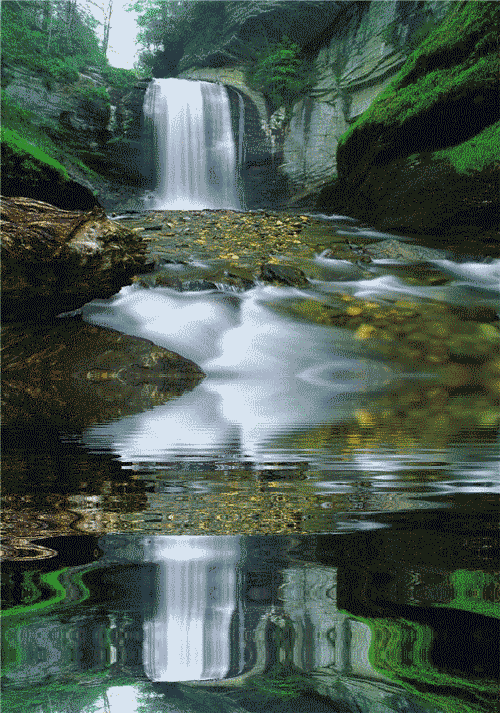